B-72 inviterer tilMega høstcup 2023 9. og 10. september
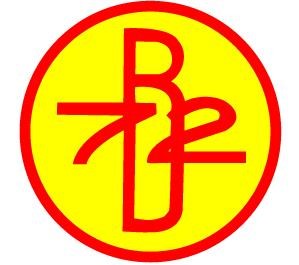 B-72 inviterer til Mega høstcup 2023 i Lørenskoghallen, Lørenskog, 9-10. september.
Hall LørenskoghallenSykehusveien 13, 1472 Fjellhamar.
PåmeldingSenest 30.august på https://ttadmin.webzenter.com/BetalingFor klubber med avtale med Ttadmin så gjørs betalingen fra hver enkelt på Ttadmin og klubben overfører samlet beløp til B-72. For de som ikke har avtale så må klubben gjøre en felles betaling når påmeldingsfristen går ut til kontonummer 0531.08.06430
NB! For godkjente etteranmeldinger tilkommer ekstra avgift kr 50,- per klasse som betales ved påmelding fra den enkelte.
Spilleform Puljespill i alle klasser.
Tidsskjema Det legges ut detaljert tidsskjema en uke før turneringsstart. 
Dommere I puljespill dømmer spillerne selv. De som ryker ut i puljespillet og i avsluttende cupspill må dømme en kamp til etter at de er ferdig med eget spill.
Spørsmål Spørsmål kan rettes til turneringsleder Sindre Åteigen:- mail: sindre@b72.no- mobil: 46508131
KantineDet vil være kantine i hallen. 
Fasiliteter Det er garderober med dusj tilgjengelig under hele turneringen
Stevnetieren Påmeldingsavgiften inkluderer 10 kr til stevnetieren.
PremierDet vil være pengepremier i Herrer og Damer Åpen. Nyttepremier, pengepremier og pokaler benyttes i de andre klassene.
Arrangementet er underlagt NBTF sitt reglement og dopingbestemmelsene.
Klasseoppsett
Søndag
Lørdag
Åpenklassene dekker både pass 1 og 2 av lørdagen / søndagen og kan ikke kombineres med andre klasser under disse passene.
Rankingklassen spilles med både innledende og avsluttende puljespill der man deles inn i klasser med 25 spillere. Det spilles fem stykk puljer med fem i hver pulje. Puljevinnerne møtes så, puljetoere møtes, osv. Maks 100 plasser.